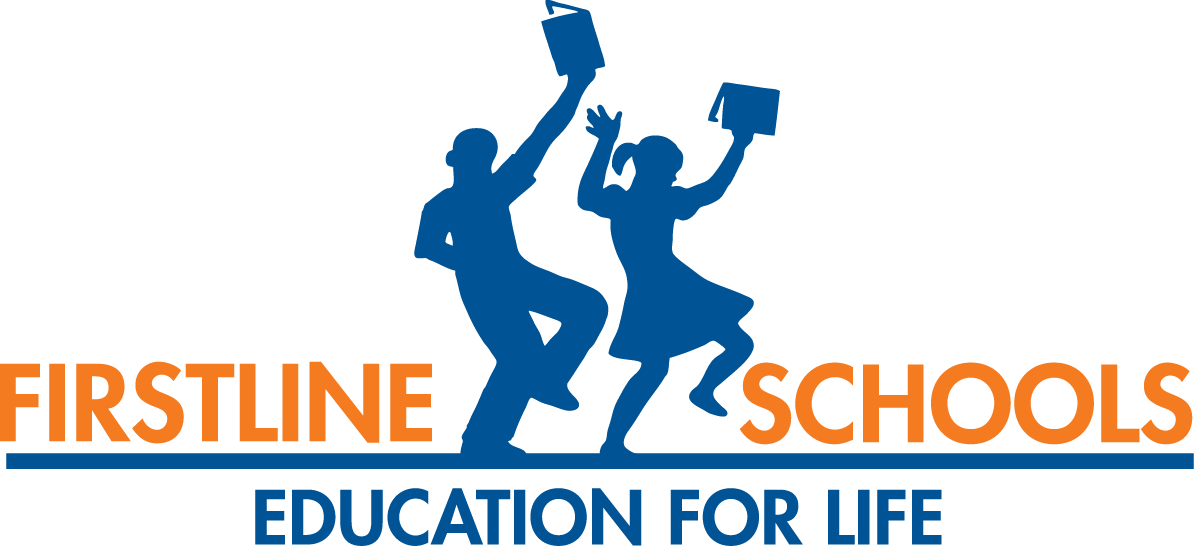 Board Retreat
January 2013
FirstLine Schools Long-Term Goals 2012-2016
Achievement Goal Setting
Progress in 2011-12
Financial Goals
All schools, except Clark, add at least 2% of annual operating expenses to long-term fund balance by end of year
Financial Sustainability
Mission and Primary Objectives
The mission of FirstLine Schools is to create and inspire great open admissions public schools in New Orleans.

Our schools will prepare students for college and fulfilling careers by achieving the following primary objectives:

College Readiness:  ensuring all of our students are on track to be academically prepared for success in college and in a college preparatory high school as demonstrated by achievement, aspiration, love of learning, and confidence

Rich variety of experiences for our students to nurture character, health, and active citizenship

Developing the skillfulness of our staff and building sustainable organizations that facilitate our long-term success
NETWORK SIZE
See analysis
Goals for 2012-13
Student Achievement Goals
Financial Goals (budgets for FY14)
Board Committee Goals
Student Achievement Goals for  2012-13**scale will need to be adjusted for new accountability system
Financial Goals
All schools, except Clark, add at least 2% of annual operating expenses to long-term fund balance by end of year
2012-13 Proposed Board Committee Goals
Governance Committee
Streamline preparation for Board meetings, including developing a side-by-side calendar of Governance and Board meeting agenda items
Complete Roles & Responsibilities descriptions and Goals for 2012-13 for all board committees
Create in-house tool to assess CEO performance.
Development Committee
Support Director of Development in raising approximately $1.5 million (includes $650,000 for ESY NOLA)
Increase number of donors (specifically corporations and individuals)
Support ESY NOLA, specifically for Edible Evening 2013 
Advocacy Committee
System governance education and advocacy
Issue identification and advocacy
Representation at public events and on public working groups (plan)
2012-13 Proposed Board Committee Goals (cont)
Finance Committee
Consensus of FLS and Finance committee of key 13-14 budget components/goals to be presented to board by November Board meeting.  This should include:
 Framework for estimating 13-14 revenues
 Initial estimate of 13-14 revenues by school
 Targeted expenditures per student by school after full allocation of FLS network cost
 Targeted expenditures and revenues of FLS network
 Projection showing projected 6/30/14 net surplus by school and network.  
Draft budget to Finance Committee for March Finance Committee meeting.  Initial report to Board at March Board meeting. 
Present budget to the board at April Meeting.  
Final approval of the budget at May Board Meeting.
2012-13 Proposed Board Committee Goals (cont)
Facilities Committee
Committee Duties:
Project future expenses related to maintenance of FLS building and grounds and report annually to FLS Finance Committee with recommendations for long-term budgetary needs. 
Review building and grounds-related contracts, including, but not limited to, insurance, custodial and maintenance contracts 
Recommend and prioritize equipment purchases 
Recommend and prioritize additions and upgrades to FLS buildings and grounds 
Review bids and Request For Proposal (RFP) responses and make recommendations consistent with FLS fiscal and procurement policies 
Other facility-related functions as requested by FLS administration or the FLS Board